Тема: «Маленький шаг к большим изменениям!»
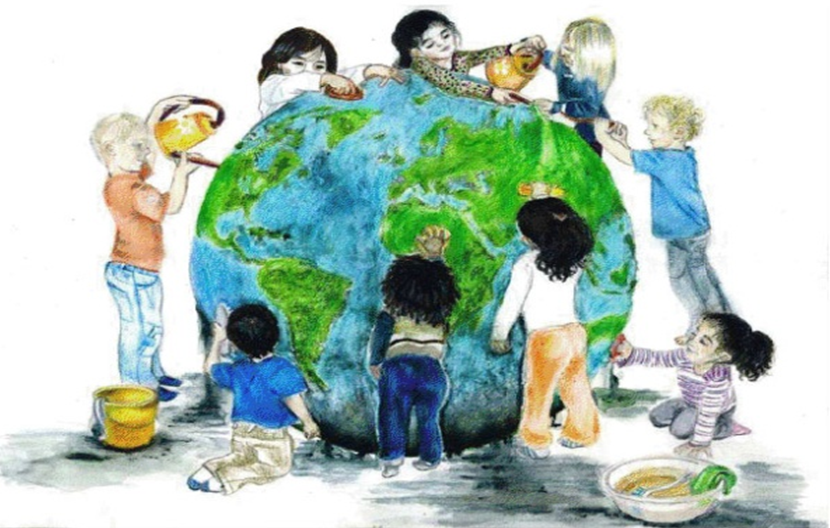 Авторы: ученик 1Б класса
 МАОУ Гимназии «Российская школа»
Дедиков Матвей.
Учитель  Грибкова Е.М.
Цель проекта – привлечь внимание сверстников и взрослых к способам сокращения мусора и защиты Планеты.
Задачи: 
 - рассказать сверстникам и взрослым о данной проблеме и путях ее решения;
 - участие в экологических акциях.
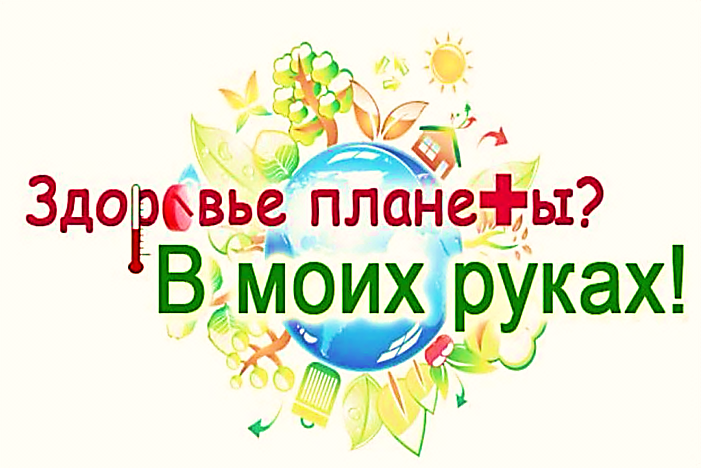 В больших городах скапливается много мусора, его утилизация становится  все большей проблемой. 

В среднем 1 житель  Москвы выбрасывает триста килограммов мусора  в год.

При разложении мусора             выделяются вредные вещества.
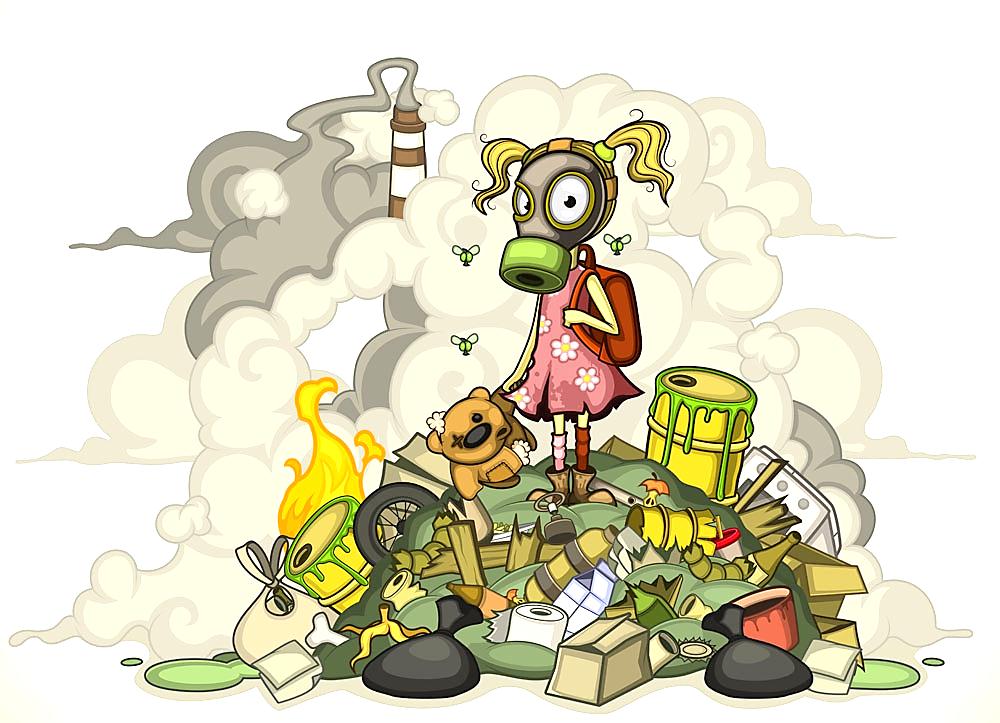 А Вы знали, что НЕЛЬЗЯ выбрасывать батарейки в мусорное ведро???
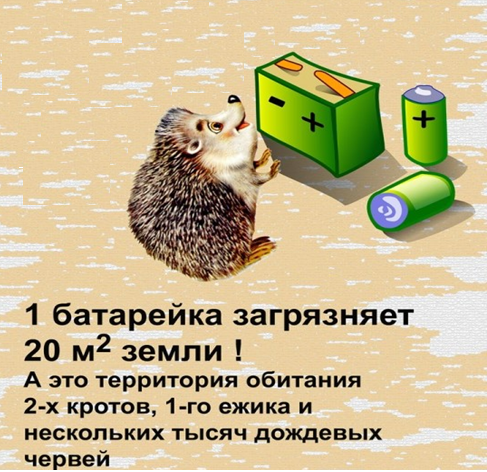 Способы сокращения количества мусора:
Не пользуйтесь одноразовыми предметами;
Начните повторно использовать вещи;
Помогайте взрослым сортировать мусор и сдавать его на переработку.
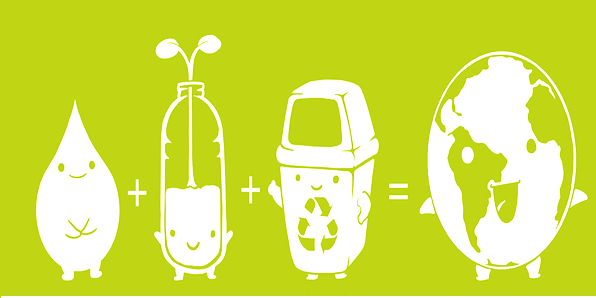 Иные способы помочь Планете:
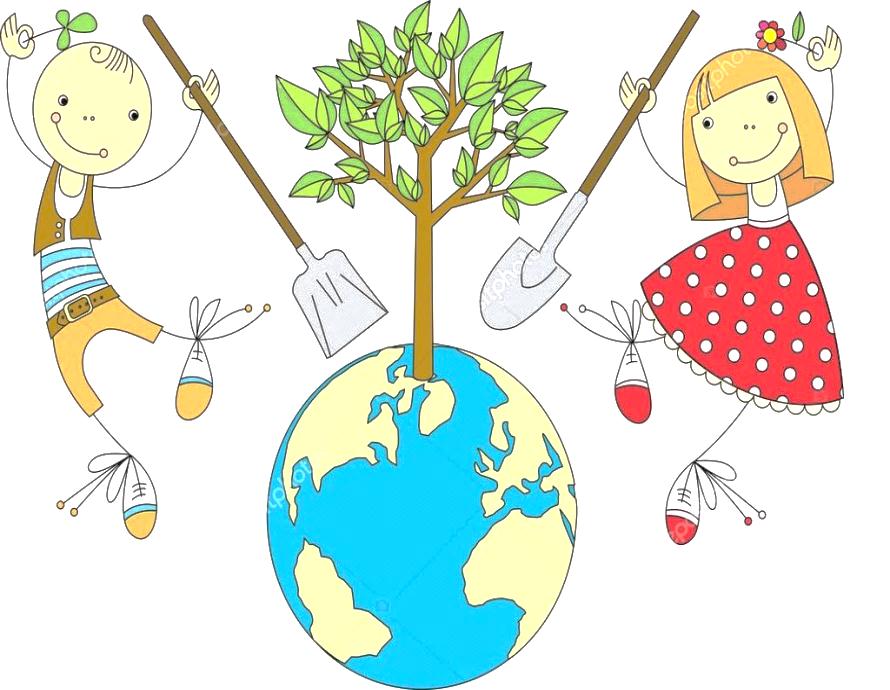 Экономьте электричество и воду;

Сажайте деревья;

Участвуйте в уборке территории!
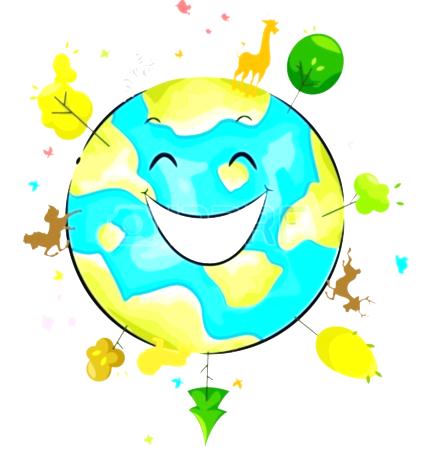 Результаты.Я и мои одноклассники:
участвовали в акциях «Посади дерево» и «Уборка территории»;
в нашем классе ухаживаем за комнатными растениями;
я в классе организовал акцию «Сдал батарейку – спас жизнь ежику» по сбору использованных батареек;
мы не мусорим нигде и никогда;
дома мы экономим электричество и воду, повторно используем вещи, стараемся сортировать мусор и сдавать его на переработку.
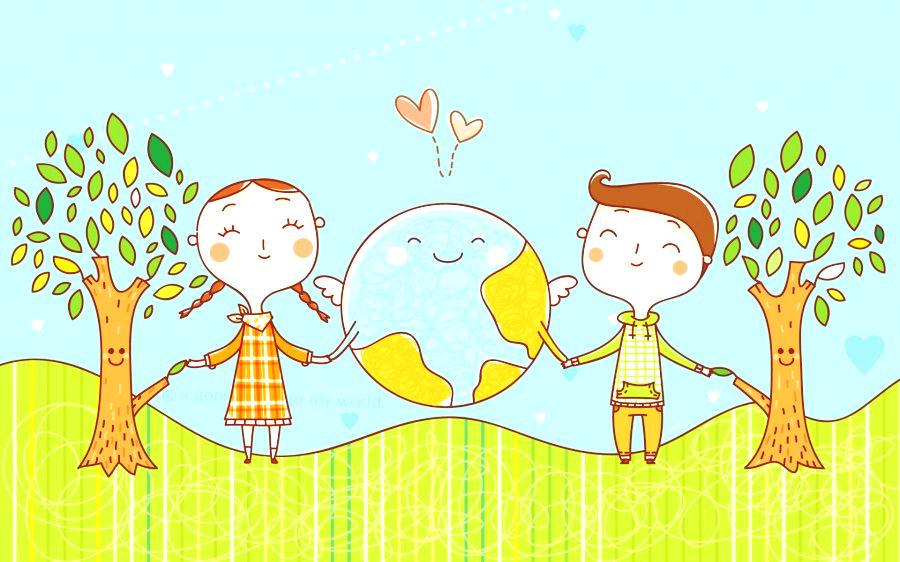 Мой проект показывает, что даже маленький шаг ребенка может привести к большим изменениям к лучшему.



Начни с себя – сделай мир чище!!!